ICP meter of niet?journal club 10-2-2025
Sjef van Gestel
kinderarts-intensivist
[Speaker Notes: Voorbereiding:
Door wie? Meest betrokken PICU arts/PA’er samen met hoofdbehandelaar. 
Uitnodigen: artsen (WKZ, CTB, Máxima, periferie, overige extern, denk aan R’dam bij ECMO), verpleegkundigen, andere paramedici
Maak gebruik van powerpoint format
 
Bespreking: 
Presentator: degene die dichtst betrokken was bij casus
Gespreksleider (intensivist of fellow)
Notulist (Intensivist, fellow, PA, AIOS)
 
Naslag: 
Notulist: werken in powerpoint. Opslaan: G:\ZorgeenhIntensieveZorg\Complicatiebesprekingen, SIRE rapporten etc EIZ\Mortaliteitsbesprekingen PICU.


Notitie in Hix vermelden: Patiënt is besproken in de mortaliteitsbespreking van de PICU, dd… NB in overige aantekeningen! Dan zien ouders dit niet ivm mogelijk onverwachte bespreking / angst]
Comparative Effectiveness of Intracranial Pressure Monitoring on 6-Month Outcomes of Critically Ill Patients With Traumatic Brain Injury
JAMA Network open 2023Giovanni Nattino for the CREACTIVE Consortium
INLEIDING



ernstig schedelhersenletsel: bloeding, contusie, zwelling


dus risico op verhoogde intracraniële druk 	


door verhoogde druk slechtere perfusie -> meer schade



dus een slechtere prognose (mortaliteit, restschade)
[Speaker Notes: VZR bdz suspect
E3M6Vspaarzaam

Brief almere

Ouders: pupilverschil niet opgevallen, problemen met kijken ook niet opgevallen
E3M6Vspaarzame spraak, wel georienteerd in trias. Kan mij niet aankijken. Mogelijk laatste
stukje iets nekstijf
forse anisocorie
re pupil wijd en stijf, li wel lichtreactief
oftalmoplegie ODS, in alle richtingen zeer moeizame oogmotoriek
geen lateralisatie in kracht, barre -/-, proef gestrekte benen -1-
Synnm reflexen VZR bdz suspect
Geen petechien/purpura]
INLEIDING



minder evident:

bij welke patiënten ICP meter plaatsen?

hoe effectief is de therapie gericht op behandeling van hoge ICP?
[Speaker Notes: VZR bdz suspect
E3M6Vspaarzaam

Brief almere

Ouders: pupilverschil niet opgevallen, problemen met kijken ook niet opgevallen
E3M6Vspaarzame spraak, wel georienteerd in trias. Kan mij niet aankijken. Mogelijk laatste
stukje iets nekstijf
forse anisocorie
re pupil wijd en stijf, li wel lichtreactief
oftalmoplegie ODS, in alle richtingen zeer moeizame oogmotoriek
geen lateralisatie in kracht, barre -/-, proef gestrekte benen -1-
Synnm reflexen VZR bdz suspect
Geen petechien/purpura]
INLEIDING



minder evident:

bij welke patiënten ICP meter plaatsen?

hoe effectief is de therapie gericht op behandeling van hoge ICP?



richtlijnen zeggen: doe het nou maar, maar het bewijs is beperkt
[Speaker Notes: VZR bdz suspect
E3M6Vspaarzaam

Brief almere

Ouders: pupilverschil niet opgevallen, problemen met kijken ook niet opgevallen
E3M6Vspaarzame spraak, wel georienteerd in trias. Kan mij niet aankijken. Mogelijk laatste
stukje iets nekstijf
forse anisocorie
re pupil wijd en stijf, li wel lichtreactief
oftalmoplegie ODS, in alle richtingen zeer moeizame oogmotoriek
geen lateralisatie in kracht, barre -/-, proef gestrekte benen -1-
Synnm reflexen VZR bdz suspect
Geen petechien/purpura]
VRAAGSTELLING



effectiveness of ICP monitoring on 6-month functional outcomes
[Speaker Notes: VZR bdz suspect
E3M6Vspaarzaam

Brief almere

Ouders: pupilverschil niet opgevallen, problemen met kijken ook niet opgevallen
E3M6Vspaarzame spraak, wel georienteerd in trias. Kan mij niet aankijken. Mogelijk laatste
stukje iets nekstijf
forse anisocorie
re pupil wijd en stijf, li wel lichtreactief
oftalmoplegie ODS, in alle richtingen zeer moeizame oogmotoriek
geen lateralisatie in kracht, barre -/-, proef gestrekte benen -1-
Synnm reflexen VZR bdz suspect
Geen petechien/purpura]
VRAAGSTELLING



effectiveness of ICP monitoring on 6-month functional outcomes 


CREACTIVE consortium (Collaborative Research on Acute 
Traumatic Brain Injury in Intensive Care Medicine in Europe)  


international prospective observational study
[Speaker Notes: VZR bdz suspect
E3M6Vspaarzaam

Brief almere

Ouders: pupilverschil niet opgevallen, problemen met kijken ook niet opgevallen
E3M6Vspaarzame spraak, wel georienteerd in trias. Kan mij niet aankijken. Mogelijk laatste
stukje iets nekstijf
forse anisocorie
re pupil wijd en stijf, li wel lichtreactief
oftalmoplegie ODS, in alle richtingen zeer moeizame oogmotoriek
geen lateralisatie in kracht, barre -/-, proef gestrekte benen -1-
Synnm reflexen VZR bdz suspect
Geen petechien/purpura]
METHODEN



prospectieve gegevens

83 ICUs 

7 landen (Cyprus, Griekenland, Israel, Hongarije, Italië, Polen, Slovenië)

8179 patients met TBI 

tussen 2014 en 2019
[Speaker Notes: VZR bdz suspect
E3M6Vspaarzaam

Brief almere

Ouders: pupilverschil niet opgevallen, problemen met kijken ook niet opgevallen
E3M6Vspaarzame spraak, wel georienteerd in trias. Kan mij niet aankijken. Mogelijk laatste
stukje iets nekstijf
forse anisocorie
re pupil wijd en stijf, li wel lichtreactief
oftalmoplegie ODS, in alle richtingen zeer moeizame oogmotoriek
geen lateralisatie in kracht, barre -/-, proef gestrekte benen -1-
Synnm reflexen VZR bdz suspect
Geen petechien/purpura]
METHODEN



Exclusie:

wijde lichtstijve pupillen op de SEH

opname deelnemende ICU na 2 dagen

opname voor orgaandonatie of palliatief beleid

vóór trauma al neurologisch lijden
[Speaker Notes: VZR bdz suspect
E3M6Vspaarzaam

Brief almere

Ouders: pupilverschil niet opgevallen, problemen met kijken ook niet opgevallen
E3M6Vspaarzame spraak, wel georienteerd in trias. Kan mij niet aankijken. Mogelijk laatste
stukje iets nekstijf
forse anisocorie
re pupil wijd en stijf, li wel lichtreactief
oftalmoplegie ODS, in alle richtingen zeer moeizame oogmotoriek
geen lateralisatie in kracht, barre -/-, proef gestrekte benen -1-
Synnm reflexen VZR bdz suspect
Geen petechien/purpura]
METHODEN



richtlijn voor plaatsen ICP meter:

GCS kleiner dan 8

afwijkingen op de CT scan


> 40 jaar

abnormale motor score

systolische bloeddruk < 90 mm Hg

klinisch relevante hypotensie
[Speaker Notes: VZR bdz suspect
E3M6Vspaarzaam

Brief almere

Ouders: pupilverschil niet opgevallen, problemen met kijken ook niet opgevallen
E3M6Vspaarzame spraak, wel georienteerd in trias. Kan mij niet aankijken. Mogelijk laatste
stukje iets nekstijf
forse anisocorie
re pupil wijd en stijf, li wel lichtreactief
oftalmoplegie ODS, in alle richtingen zeer moeizame oogmotoriek
geen lateralisatie in kracht, barre -/-, proef gestrekte benen -1-
Synnm reflexen VZR bdz suspect
Geen petechien/purpura]
METHODEN



propensity score–matched design


daarmee ontstaan ‘treatment and control groups balanced for factors 
associated with the decision to initiate ICP monitoring and outcome’
[Speaker Notes: VZR bdz suspect
E3M6Vspaarzaam

Brief almere

Ouders: pupilverschil niet opgevallen, problemen met kijken ook niet opgevallen
E3M6Vspaarzame spraak, wel georienteerd in trias. Kan mij niet aankijken. Mogelijk laatste
stukje iets nekstijf
forse anisocorie
re pupil wijd en stijf, li wel lichtreactief
oftalmoplegie ODS, in alle richtingen zeer moeizame oogmotoriek
geen lateralisatie in kracht, barre -/-, proef gestrekte benen -1-
Synnm reflexen VZR bdz suspect
Geen petechien/purpura]
METHODEN



propensity score–matched design


daarmee ontstaan ‘treatment and control groups balanced for factors 
associated with the decision to initiate ICP monitoring and outcome’ 
(31 variabelen)

patients were matched when treated in the same country and excluded 
countries where high-quality matching was impossible. 

patients were thus matched on the propensity score within a country and 
within the value of 3 variables that were deemed as critical: 
age group, mass lesion in the CT scan and prehospital hypotension.
[Speaker Notes: VZR bdz suspect
E3M6Vspaarzaam

Brief almere

Ouders: pupilverschil niet opgevallen, problemen met kijken ook niet opgevallen
E3M6Vspaarzame spraak, wel georienteerd in trias. Kan mij niet aankijken. Mogelijk laatste
stukje iets nekstijf
forse anisocorie
re pupil wijd en stijf, li wel lichtreactief
oftalmoplegie ODS, in alle richtingen zeer moeizame oogmotoriek
geen lateralisatie in kracht, barre -/-, proef gestrekte benen -1-
Synnm reflexen VZR bdz suspect
Geen petechien/purpura]
RESULTATEN



grote variatie in plaatsen meter (4% Polen, 67% Slovenië) belemmerde 
matching



1448 patiënten, Italië en Hongarije


503 met ICP meter


945 zonder ICP meter
[Speaker Notes: VZR bdz suspect
E3M6Vspaarzaam

Brief almere

Ouders: pupilverschil niet opgevallen, problemen met kijken ook niet opgevallen
E3M6Vspaarzame spraak, wel georienteerd in trias. Kan mij niet aankijken. Mogelijk laatste
stukje iets nekstijf
forse anisocorie
re pupil wijd en stijf, li wel lichtreactief
oftalmoplegie ODS, in alle richtingen zeer moeizame oogmotoriek
geen lateralisatie in kracht, barre -/-, proef gestrekte benen -1-
Synnm reflexen VZR bdz suspect
Geen petechien/purpura]
RESULTATEN



1448 patiënten, Italië en Hongarije


503 met ICP meter 


945 zonder ICP meter
[Speaker Notes: VZR bdz suspect
E3M6Vspaarzaam

Brief almere

Ouders: pupilverschil niet opgevallen, problemen met kijken ook niet opgevallen
E3M6Vspaarzame spraak, wel georienteerd in trias. Kan mij niet aankijken. Mogelijk laatste
stukje iets nekstijf
forse anisocorie
re pupil wijd en stijf, li wel lichtreactief
oftalmoplegie ODS, in alle richtingen zeer moeizame oogmotoriek
geen lateralisatie in kracht, barre -/-, proef gestrekte benen -1-
Synnm reflexen VZR bdz suspect
Geen petechien/purpura]
RESULTATEN



1448 patiënten, Italië en Hongarije


503 met ICP meter (mortaliteit 25% ICU, 30% hospital)


945 zonder ICP meter (mortaliteit 26%, 32% hospital)
[Speaker Notes: VZR bdz suspect
E3M6Vspaarzaam

Brief almere

Ouders: pupilverschil niet opgevallen, problemen met kijken ook niet opgevallen
E3M6Vspaarzame spraak, wel georienteerd in trias. Kan mij niet aankijken. Mogelijk laatste
stukje iets nekstijf
forse anisocorie
re pupil wijd en stijf, li wel lichtreactief
oftalmoplegie ODS, in alle richtingen zeer moeizame oogmotoriek
geen lateralisatie in kracht, barre -/-, proef gestrekte benen -1-
Synnm reflexen VZR bdz suspect
Geen petechien/purpura]
RESULTATEN



1448 patiënten, Italië en Hongarije


503 met ICP meter (mortaliteit 25% ICU, 30% hospital)


945 zonder ICP meter (mortaliteit 26%, 32% hospital)


meer sedatie, medische interventies, beademing, infecties, opnameduur
bij patiënten met ICP meter
[Speaker Notes: VZR bdz suspect
E3M6Vspaarzaam

Brief almere

Ouders: pupilverschil niet opgevallen, problemen met kijken ook niet opgevallen
E3M6Vspaarzame spraak, wel georienteerd in trias. Kan mij niet aankijken. Mogelijk laatste
stukje iets nekstijf
forse anisocorie
re pupil wijd en stijf, li wel lichtreactief
oftalmoplegie ODS, in alle richtingen zeer moeizame oogmotoriek
geen lateralisatie in kracht, barre -/-, proef gestrekte benen -1-
Synnm reflexen VZR bdz suspect
Geen petechien/purpura]
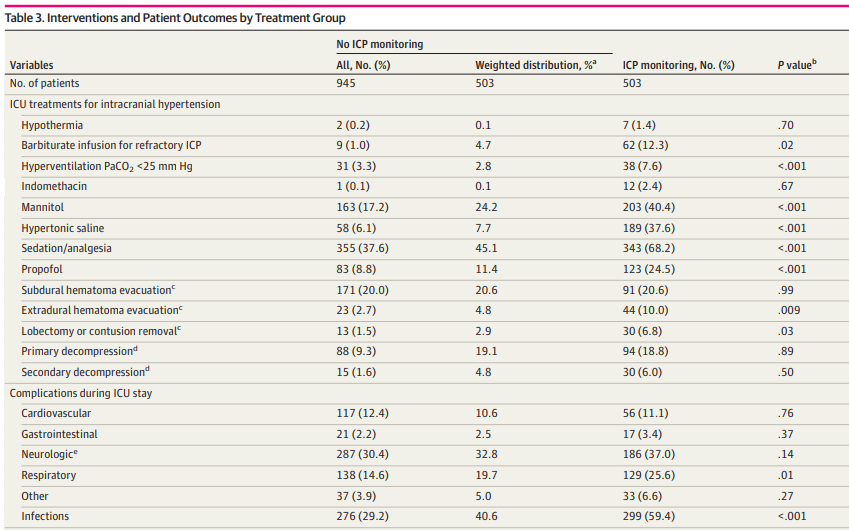 [Speaker Notes: VZR bdz suspect
E3M6Vspaarzaam

Brief almere

Ouders: pupilverschil niet opgevallen, problemen met kijken ook niet opgevallen
E3M6Vspaarzame spraak, wel georienteerd in trias. Kan mij niet aankijken. Mogelijk laatste
stukje iets nekstijf
forse anisocorie
re pupil wijd en stijf, li wel lichtreactief
oftalmoplegie ODS, in alle richtingen zeer moeizame oogmotoriek
geen lateralisatie in kracht, barre -/-, proef gestrekte benen -1-
Synnm reflexen VZR bdz suspect
Geen petechien/purpura]
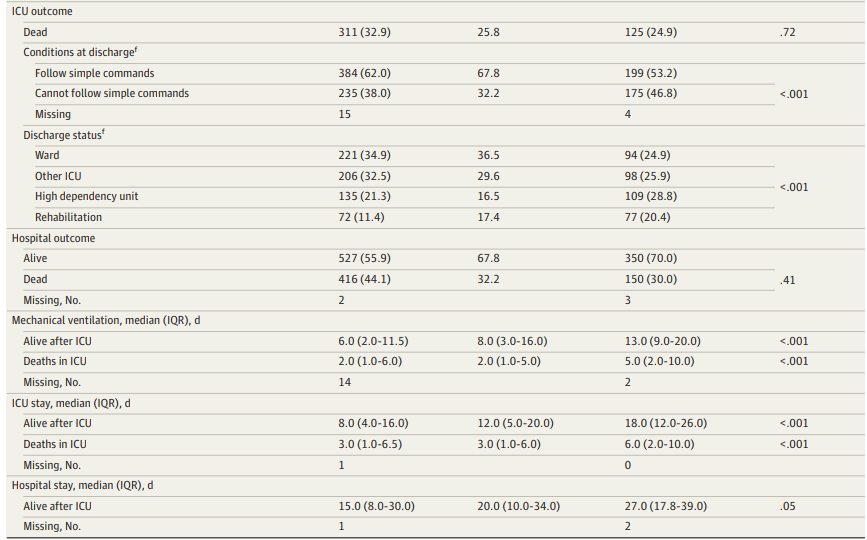 [Speaker Notes: VZR bdz suspect
E3M6Vspaarzaam

Brief almere

Ouders: pupilverschil niet opgevallen, problemen met kijken ook niet opgevallen
E3M6Vspaarzame spraak, wel georienteerd in trias. Kan mij niet aankijken. Mogelijk laatste
stukje iets nekstijf
forse anisocorie
re pupil wijd en stijf, li wel lichtreactief
oftalmoplegie ODS, in alle richtingen zeer moeizame oogmotoriek
geen lateralisatie in kracht, barre -/-, proef gestrekte benen -1-
Synnm reflexen VZR bdz suspect
Geen petechien/purpura]
DE studievraag: functionele outcome 6 maanden na trauma
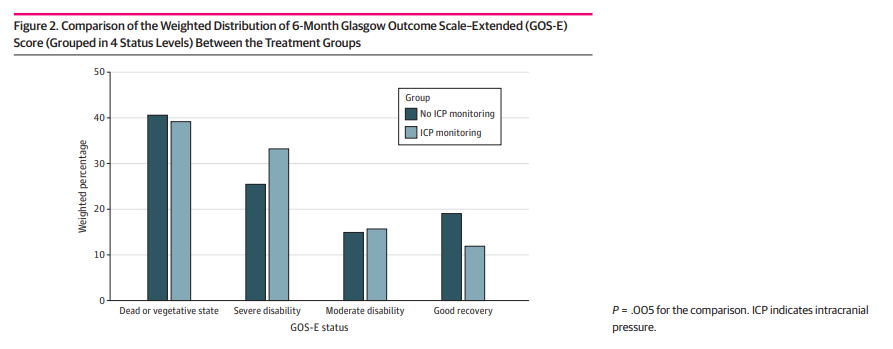 [Speaker Notes: VZR bdz suspect
E3M6Vspaarzaam

Brief almere

Ouders: pupilverschil niet opgevallen, problemen met kijken ook niet opgevallen
E3M6Vspaarzame spraak, wel georienteerd in trias. Kan mij niet aankijken. Mogelijk laatste
stukje iets nekstijf
forse anisocorie
re pupil wijd en stijf, li wel lichtreactief
oftalmoplegie ODS, in alle richtingen zeer moeizame oogmotoriek
geen lateralisatie in kracht, barre -/-, proef gestrekte benen -1-
Synnm reflexen VZR bdz suspect
Geen petechien/purpura]
DISCUSSIE



sterke punten:

veel patiënten geïncludeerd

propensity matching op veel punten



beperkingen:

vergelijk Italië – Hongarije

risico op ICP meter bij ziekere patiënten ondanks matching
[Speaker Notes: VZR bdz suspect
E3M6Vspaarzaam

Brief almere

Ouders: pupilverschil niet opgevallen, problemen met kijken ook niet opgevallen
E3M6Vspaarzame spraak, wel georienteerd in trias. Kan mij niet aankijken. Mogelijk laatste
stukje iets nekstijf
forse anisocorie
re pupil wijd en stijf, li wel lichtreactief
oftalmoplegie ODS, in alle richtingen zeer moeizame oogmotoriek
geen lateralisatie in kracht, barre -/-, proef gestrekte benen -1-
Synnm reflexen VZR bdz suspect
Geen petechien/purpura]
CONCLUSIE



Ik ben niet overtuigend dat ICP meter slechtere zorg is



Maar ik ben ook niet overtuigd dat ICP meter betere zorg is
[Speaker Notes: VZR bdz suspect
E3M6Vspaarzaam

Brief almere

Ouders: pupilverschil niet opgevallen, problemen met kijken ook niet opgevallen
E3M6Vspaarzame spraak, wel georienteerd in trias. Kan mij niet aankijken. Mogelijk laatste
stukje iets nekstijf
forse anisocorie
re pupil wijd en stijf, li wel lichtreactief
oftalmoplegie ODS, in alle richtingen zeer moeizame oogmotoriek
geen lateralisatie in kracht, barre -/-, proef gestrekte benen -1-
Synnm reflexen VZR bdz suspect
Geen petechien/purpura]